Chapter Six - Logical Data Model (LDM)
Introduction to Database Systems Modeling and AdministrationJames M. Reneau Ph.D.
2025-03-31
Introduction to Database Systems Modeling and Administration - C) 2025 J.M.Reneau Ph.D. - ALL RIGHTS RESERVED
Logical Data Model
Use the CDM and
Entities with attributes and primary key.
Add:
Relationships between entities with crows beet to shpw cardinality,
Foreign keys to connect entities,
Eliminate many to many relationships, and
Implement the specialization or generalization.
Introduction to Database Systems Modeling and Administration - C) 2025 J.M.Reneau Ph.D. - ALL RIGHTS RESERVED
Information Engineering (IE) ERD
IE diagram ERD is a common way to draw
Logical Data Models (LDM), and
Physical Data Models (PDM).
Entities with attributes and keys from previous chapters.
Lines with special line end symbols to define the cardinality of a relationship.
Introduction to Database Systems Modeling and Administration - C) 2025 J.M.Reneau Ph.D. - ALL RIGHTS RESERVED
IE AKA Crows Feet
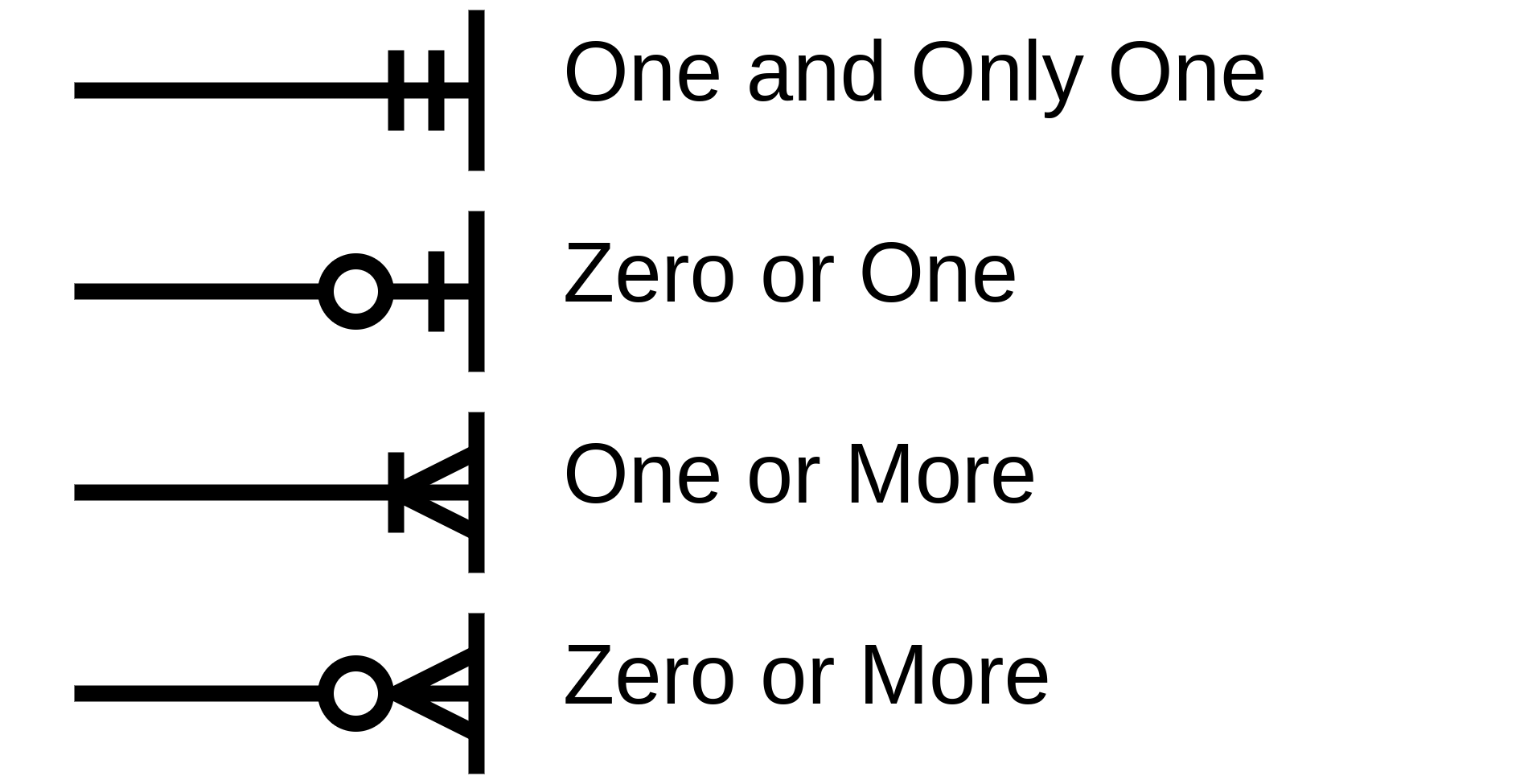 The Four Line Ends
Introduction to Database Systems Modeling and Administration - C) 2025 J.M.Reneau Ph.D. - ALL RIGHTS RESERVED
IE Relationships with Crows Feet
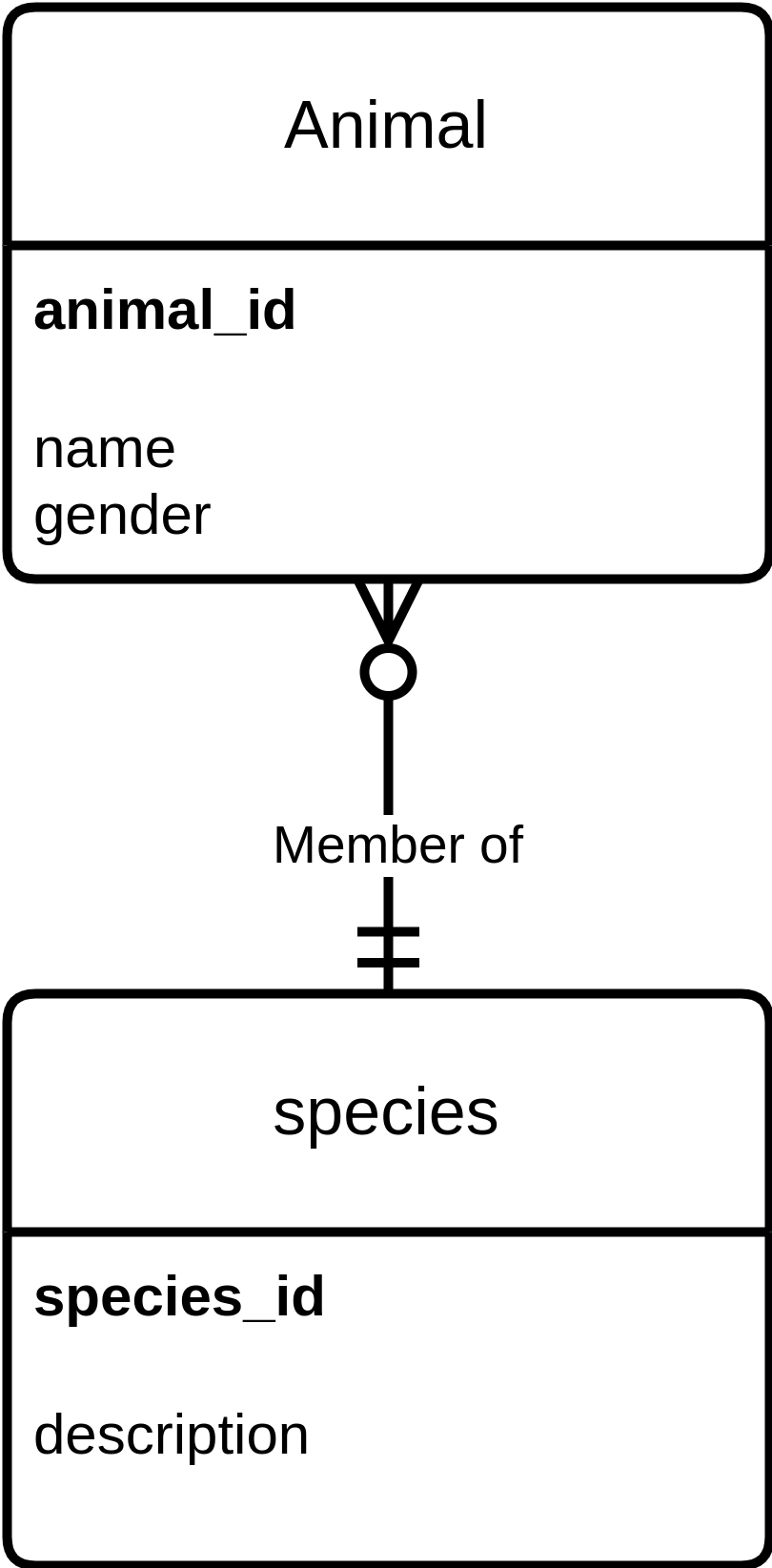 One symbol on each end of a relationship.
An optional description of the relationship.
This diagram can be read:
an animal is one and only one species and
a species may have zero or more animals.
Animal Species with Relationship
Introduction to Database Systems Modeling and Administration - C) 2025 J.M.Reneau Ph.D. - ALL RIGHTS RESERVED
LDM
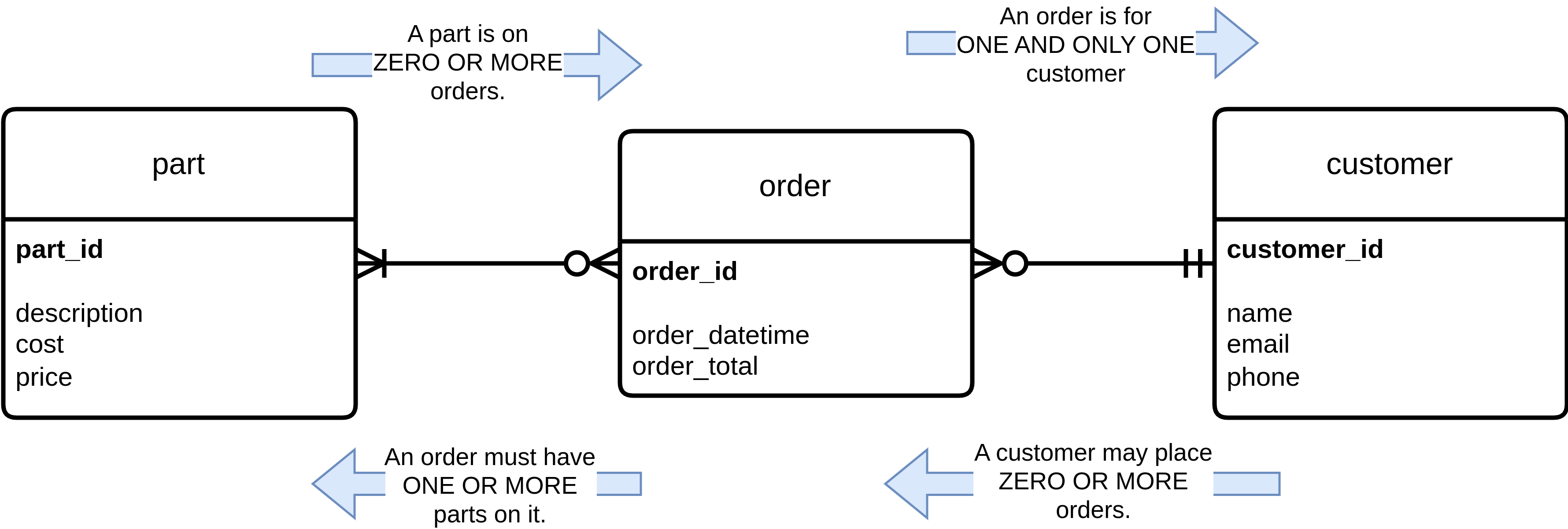 Part Order Customer with Relationships Explained
Introduction to Database Systems Modeling and Administration - C) 2025 J.M.Reneau Ph.D. - ALL RIGHTS RESERVED
Foreign Key
To implement a one-to-one or one-to-many relationship:
primary key of the “one” table on the “many” table.
This is called a foreign key.
On our ERDs it will be marked with an ‘(FK)’ .
Introduction to Database Systems Modeling and Administration - C) 2025 J.M.Reneau Ph.D. - ALL RIGHTS RESERVED
Foreign Key on LDM
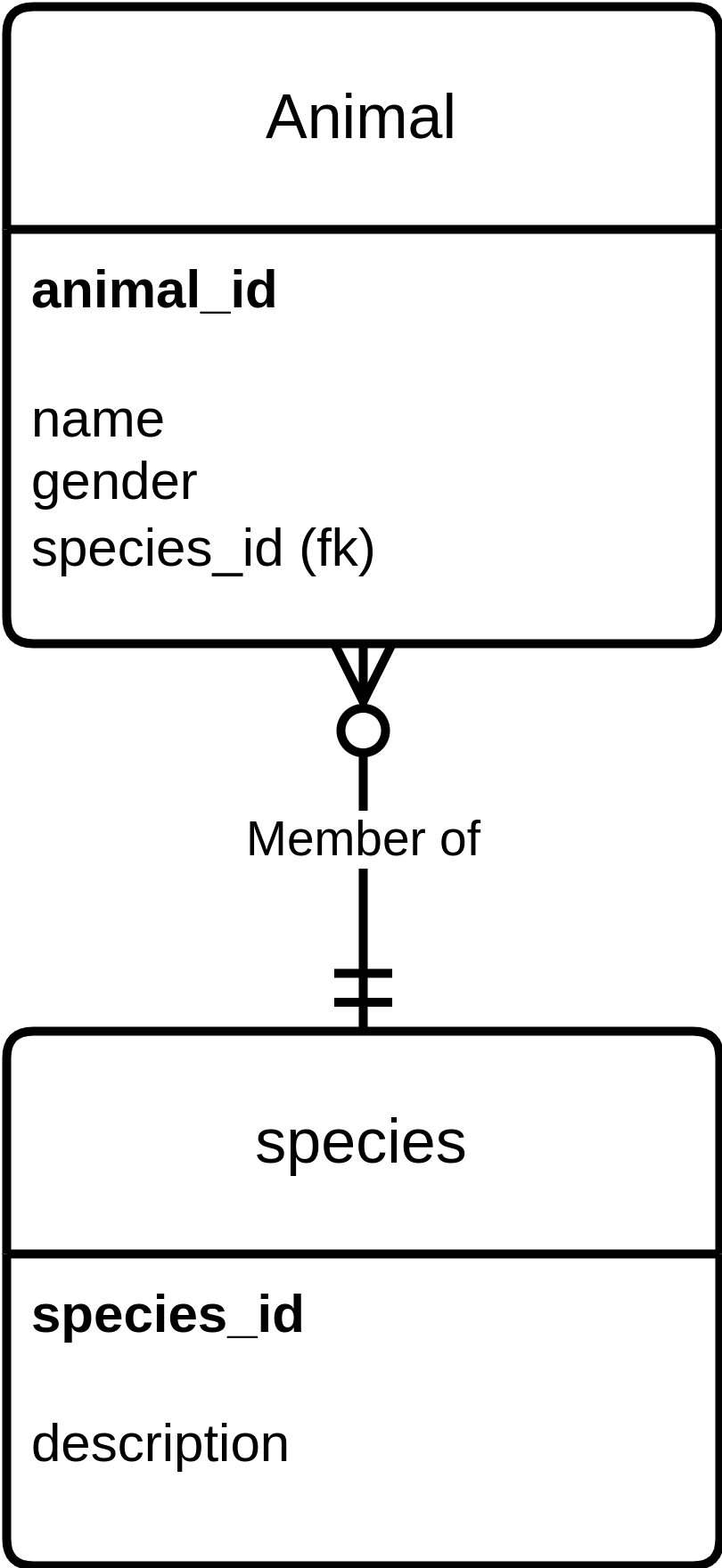 LDM - Animal Species
Introduction to Database Systems Modeling and Administration - C) 2025 J.M.Reneau Ph.D. - ALL RIGHTS RESERVED
Many-to-Many Relationships
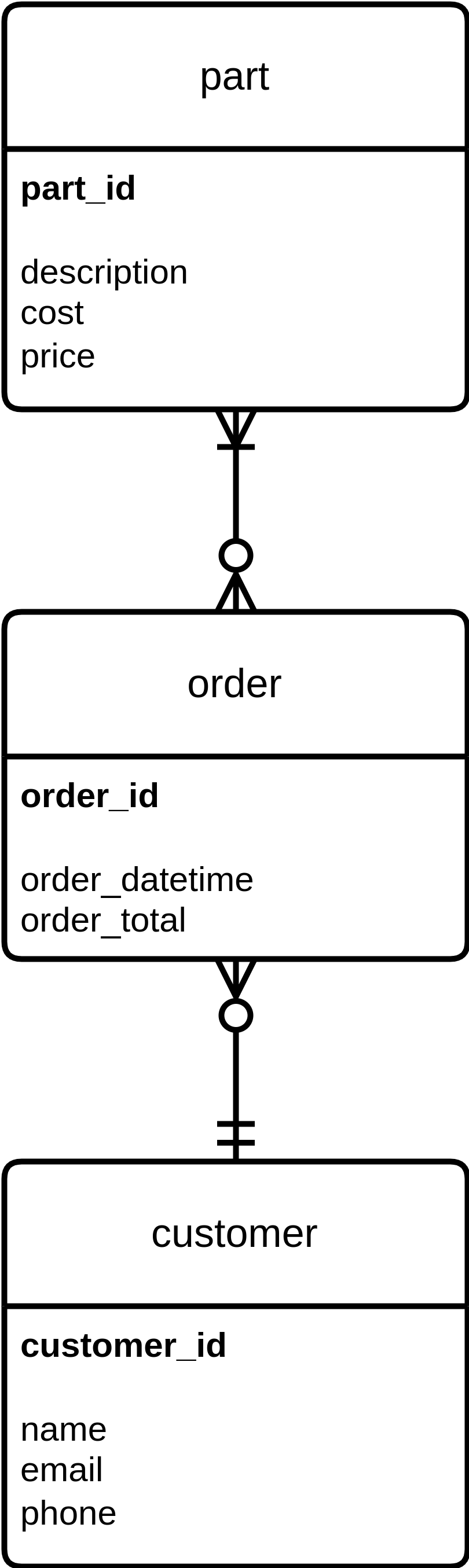 Part has a many-to-many relationship to order
Problems:
Where do we put the foreign keys?
Where do we put the quantity ordered?
Are we missing an entity?
Introduction to Database Systems Modeling and Administration - C) 2025 J.M.Reneau Ph.D. - ALL RIGHTS RESERVED
Create Associative Entity to Resolve
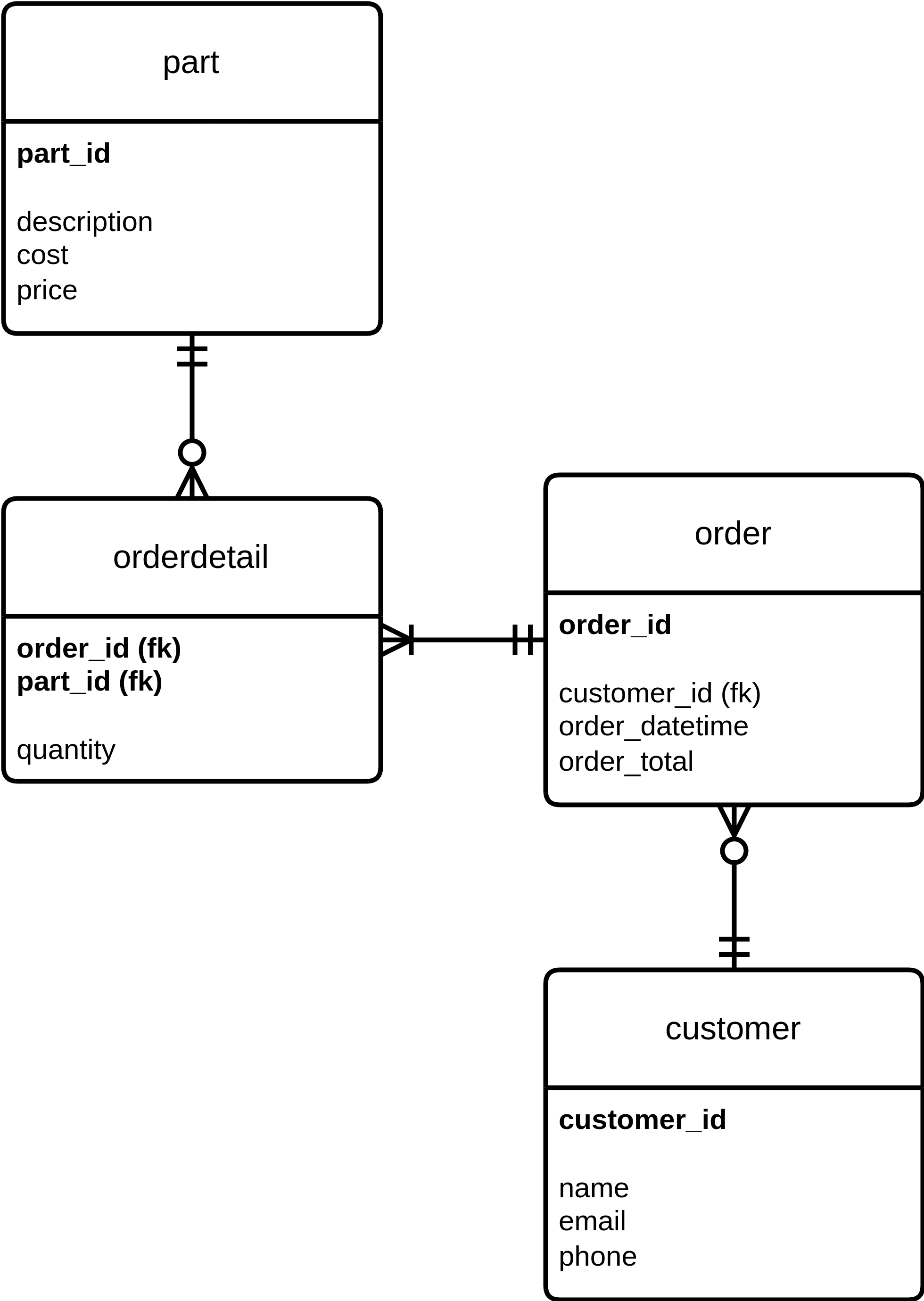 Create a table in the middle.
New entity will need a key:
concatenate the foreign keys,
choose attribute to use, or
add a surrogate key.
Now ‘orderdetail’ connects.
An “Event / Transaction Detail” type entity.
LDM - Part Order Customer With Foreign Keys
Introduction to Database Systems Modeling and Administration - C) 2025 J.M.Reneau Ph.D. - ALL RIGHTS RESERVED
Specialization Hierarchy in an ERD
Specialization “has a” or
Generalization “is a”.
Comes in Exclusive and Non-Exclusive.
Drawn with a logical ‘or’ shape with an ‘X’ for exclusive.
Introduction to Database Systems Modeling and Administration - C) 2025 J.M.Reneau Ph.D. - ALL RIGHTS RESERVED
Specialization Hierarchy Shapes
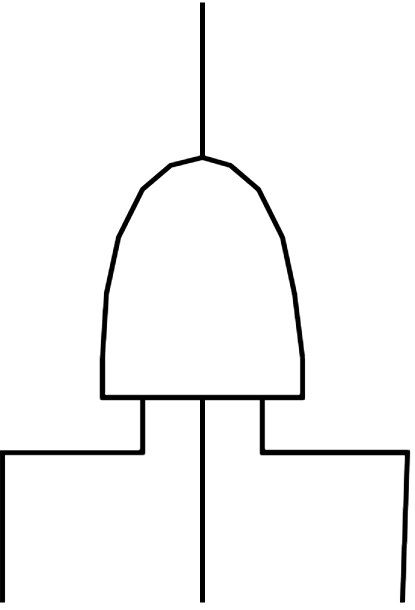 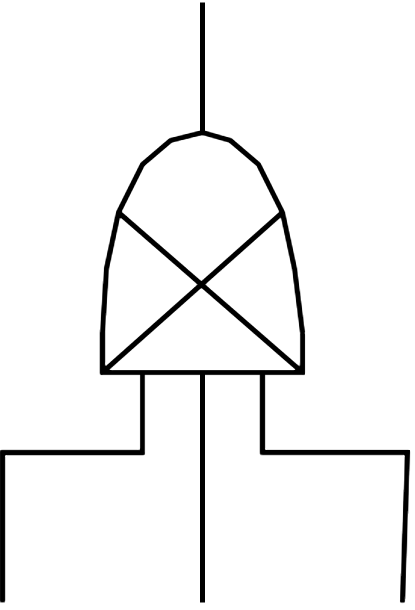 Non-Exclusive Specialization
Exclusive Specialization
Introduction to Database Systems Modeling and Administration - C) 2025 J.M.Reneau Ph.D. - ALL RIGHTS RESERVED
Specialization Hierarchy - Person Non Exclusive
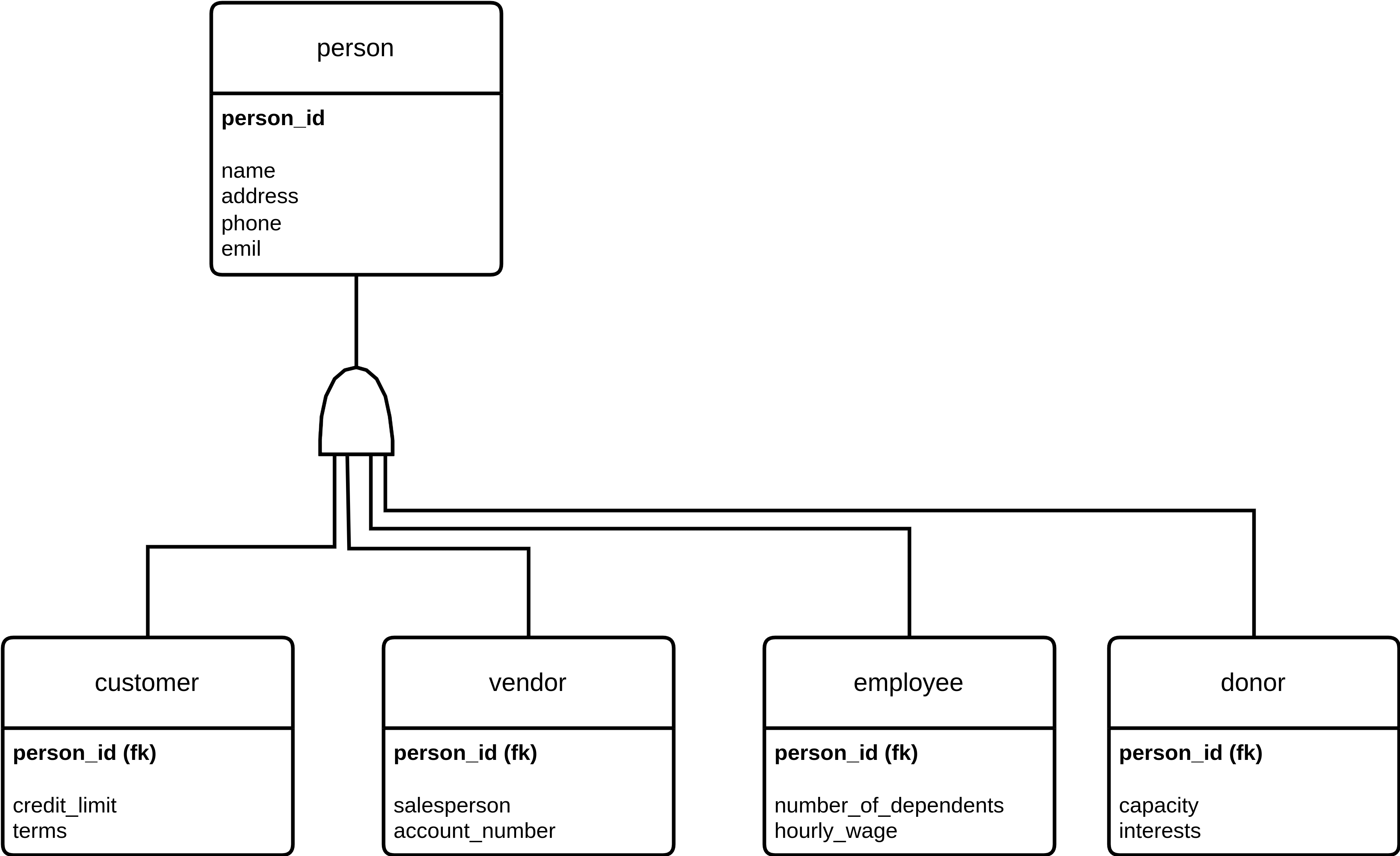 LDM Specialization Hierarchy - Person Non-Exclusive
Introduction to Database Systems Modeling and Administration - C) 2025 J.M.Reneau Ph.D. - ALL RIGHTS RESERVED
Specialization Hierarchy - Vehicle Exclusive
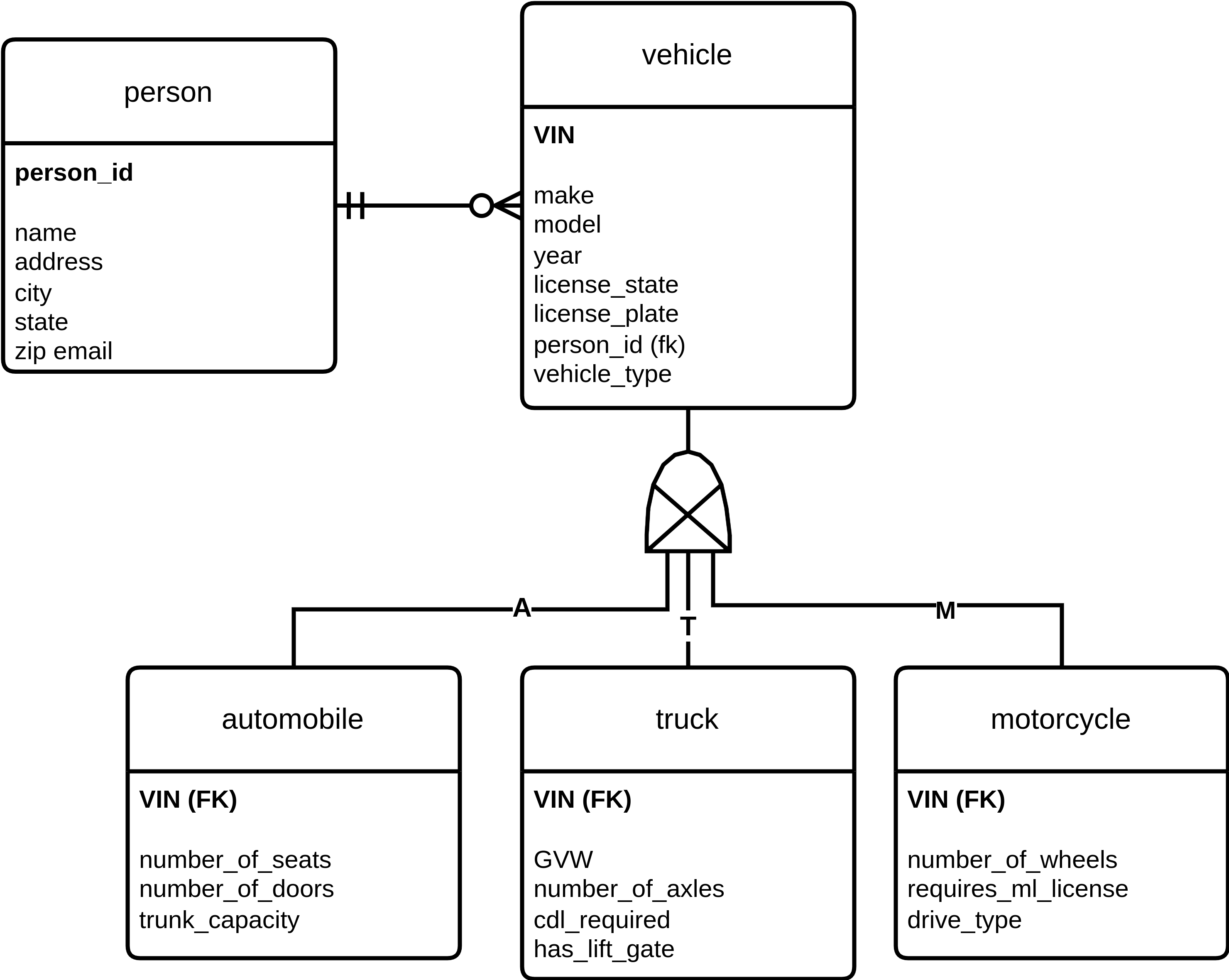 LDM Specialization Hierarchy - Vehicle Type Exclusive
Introduction to Database Systems Modeling and Administration - C) 2025 J.M.Reneau Ph.D. - ALL RIGHTS RESERVED